Муниципальное бюджетное дошкольное образовательное учреждение,детский сад № 3 «Ласточка»
«Матрёшка – русская краса»


                                                                                        


                                                                                         Судакова Г. П.
                                                                                                                                        Махова Ю.С

Мысковский городской округ 2021 г.
Участники проекта:воспитанники средней группы «Смешарики», воспитатели, родителиСрок реализации: 3 месяцаТип проекта:Познавательный, групповой, долгосрочный
Цель проекта
Воспитание интереса к истории России, народному творчеству на примере русской национальной матрёшки.
Задачи проекта
познакомить детей с историей матрёшки и других игрушек народного промысла;
 дать знания о матрёшке, о её цветовой гамме; 
развивать сенсорные навыки;
помочь увидеть необычное в обычном; 
учить получать радость от увиденного; 
освоить некоторые художественные элементы; 
поддерживать интерес любознательных детей; 
содействовать развитию творческих способностей детей.
«Матрёшка – русская краса»
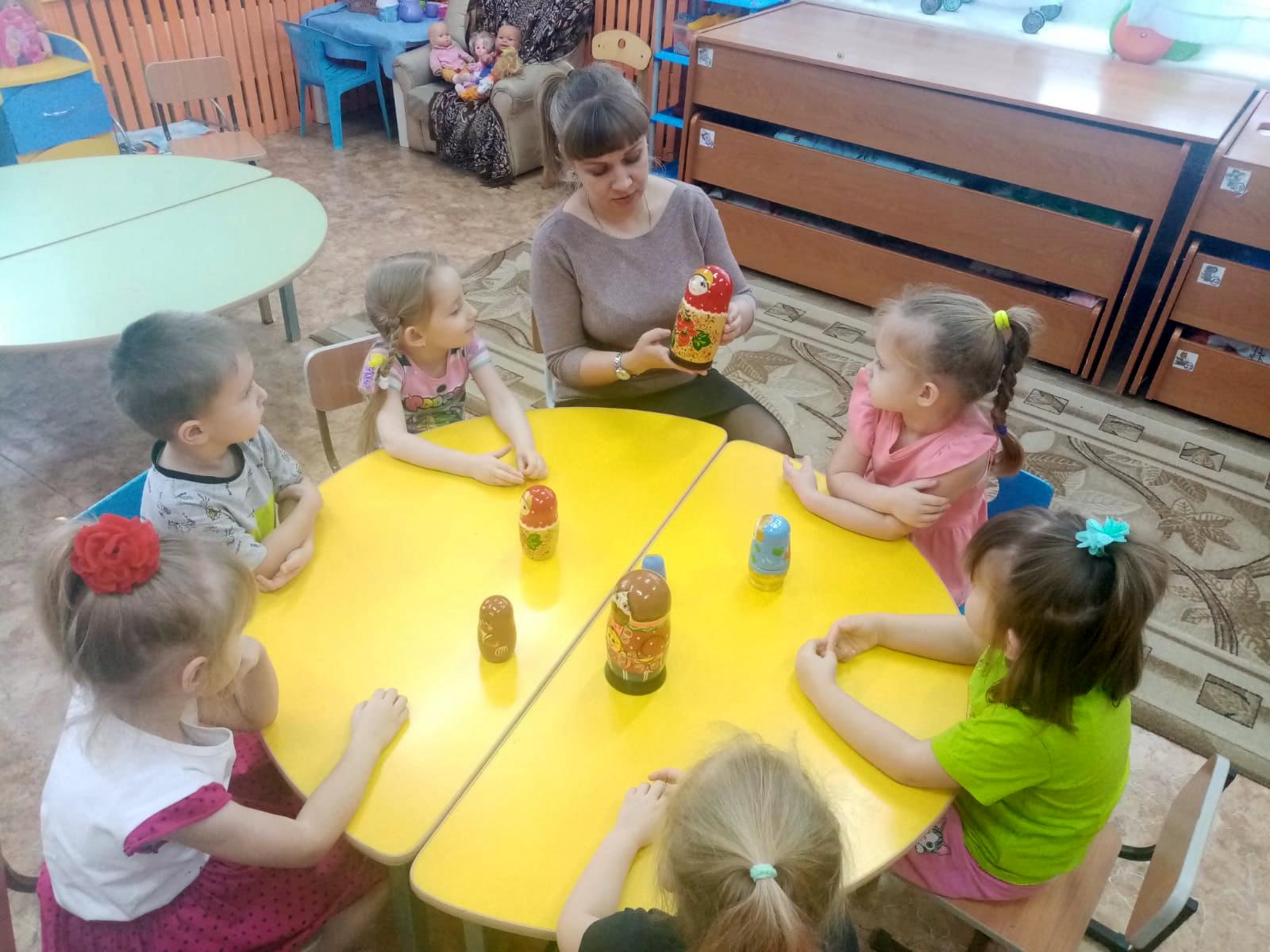 «Матрешки и дорожки»
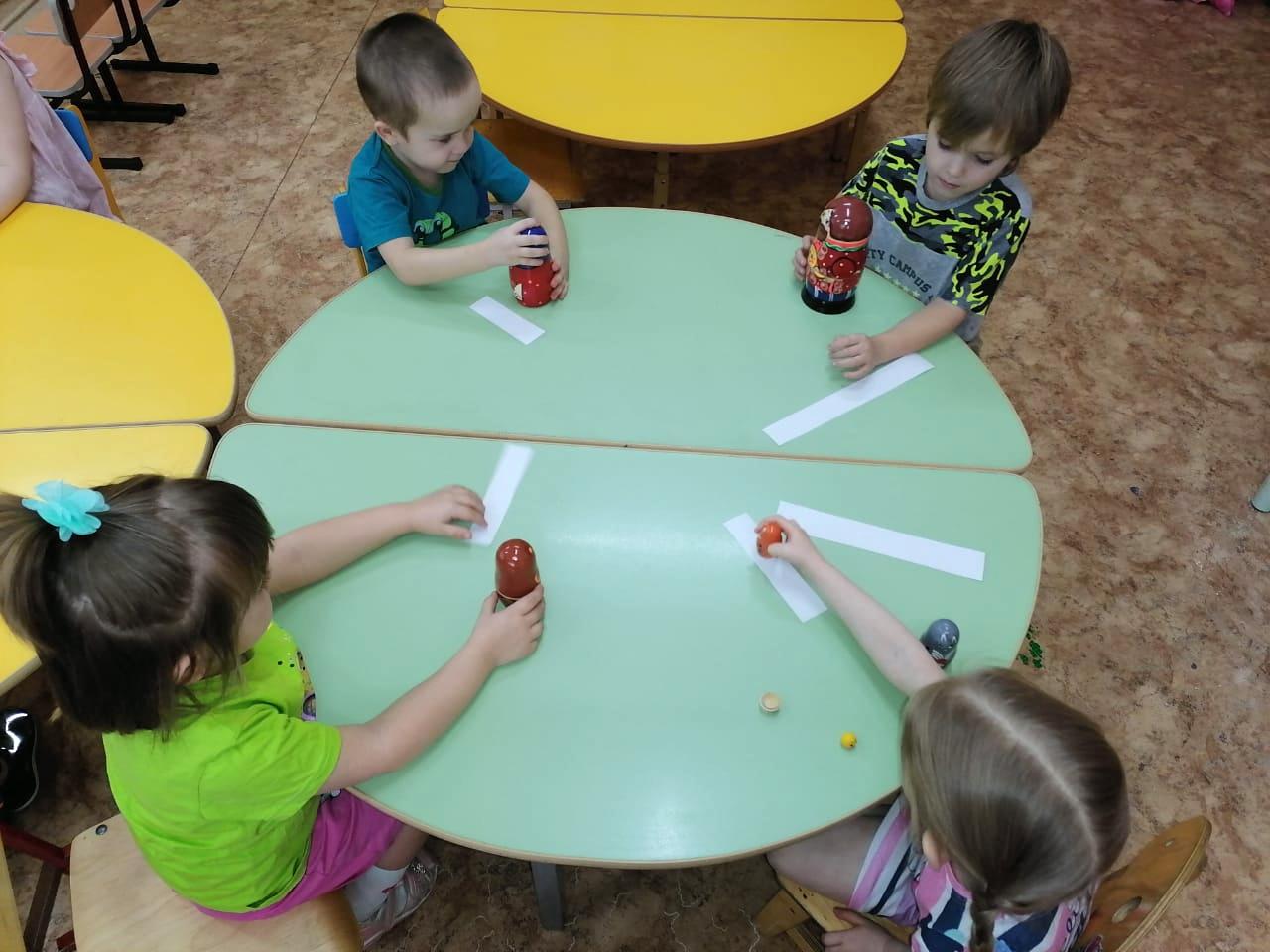 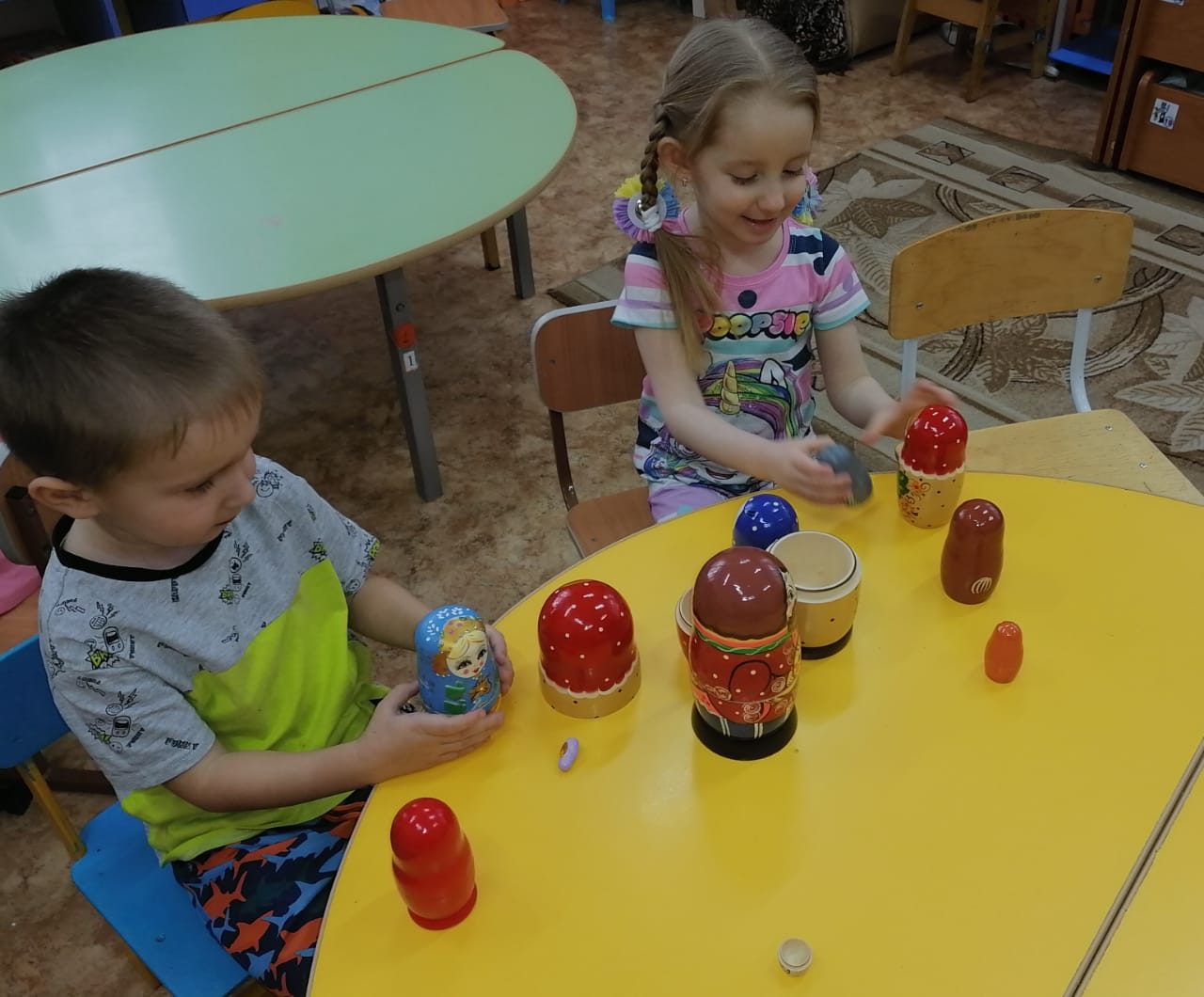 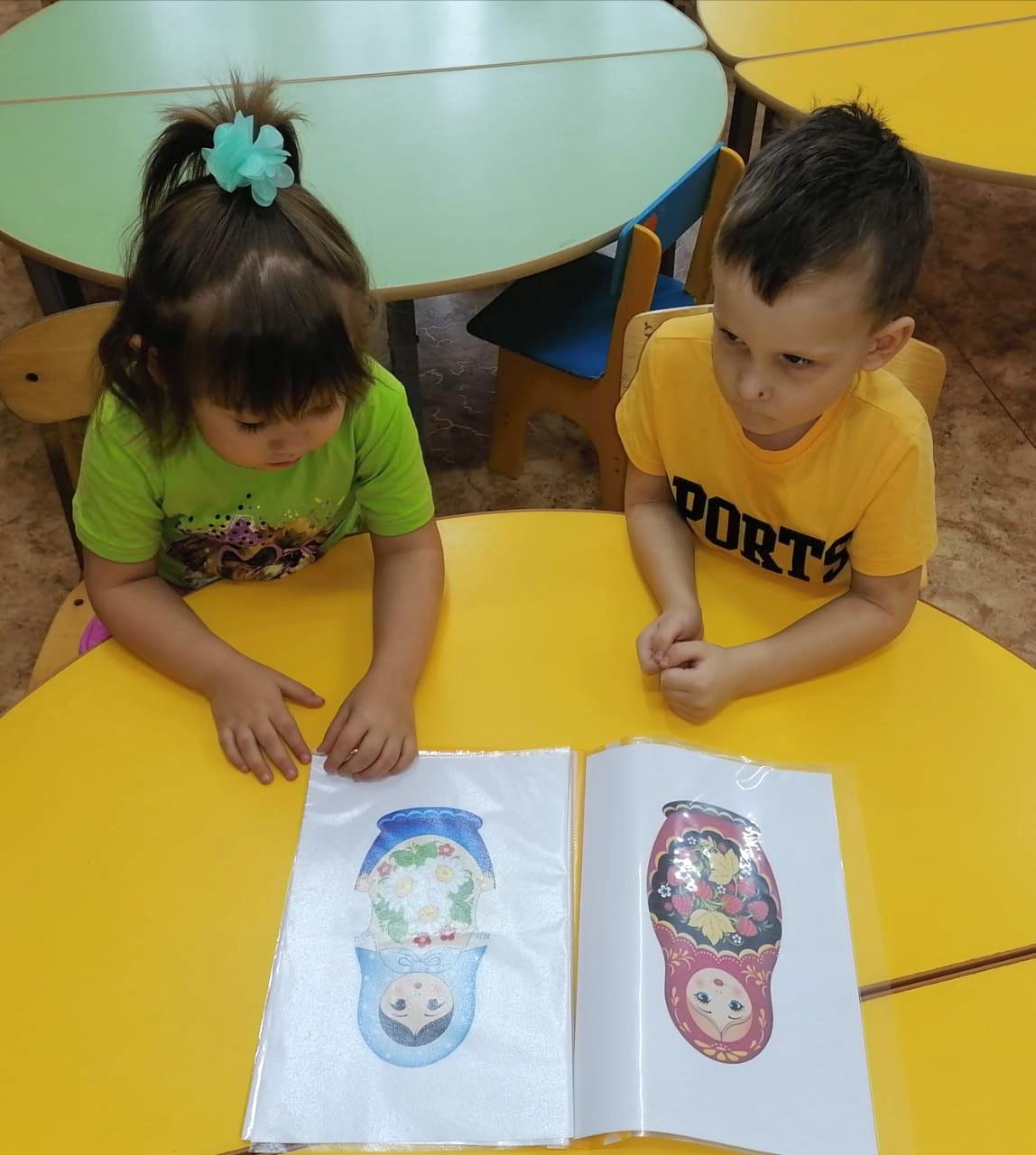 «Укрась матрешку»
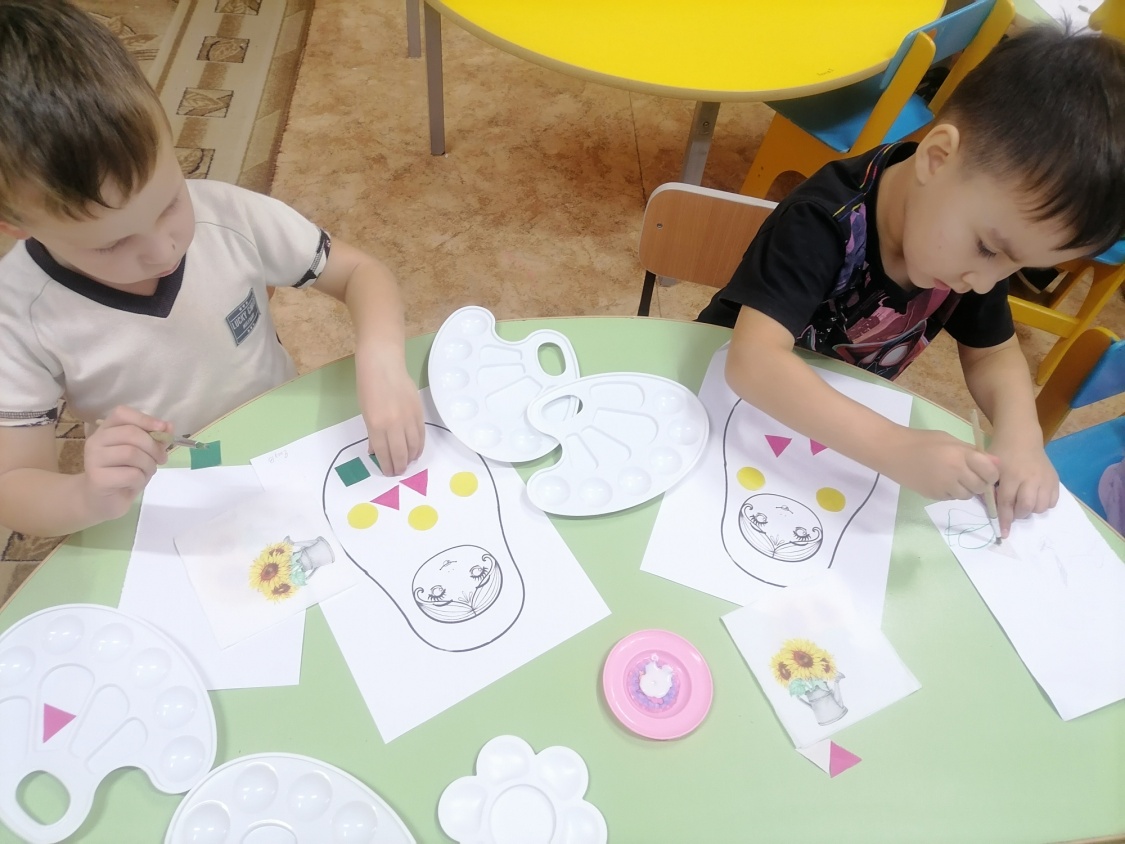 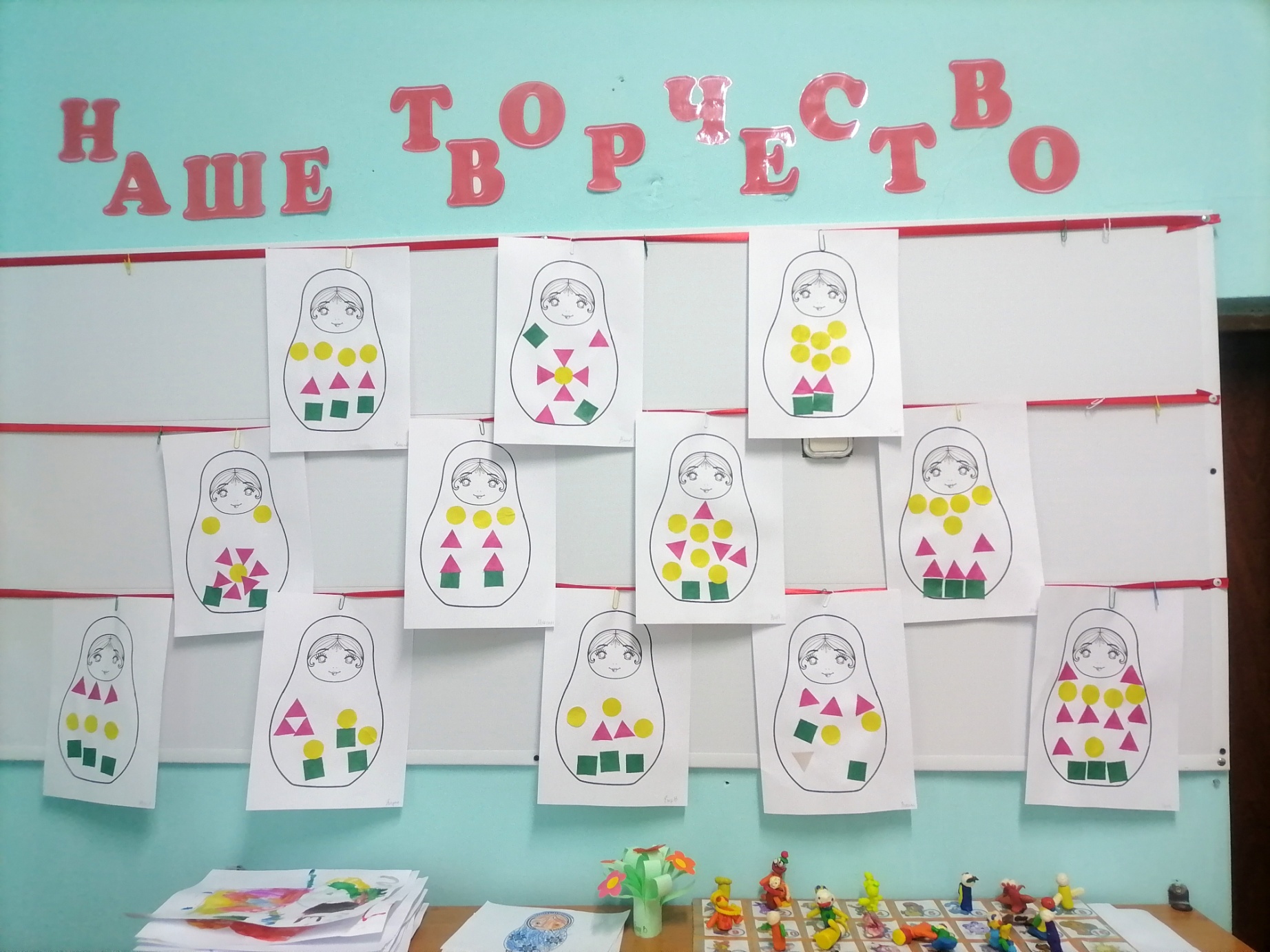 «Разноцветные матрешки»
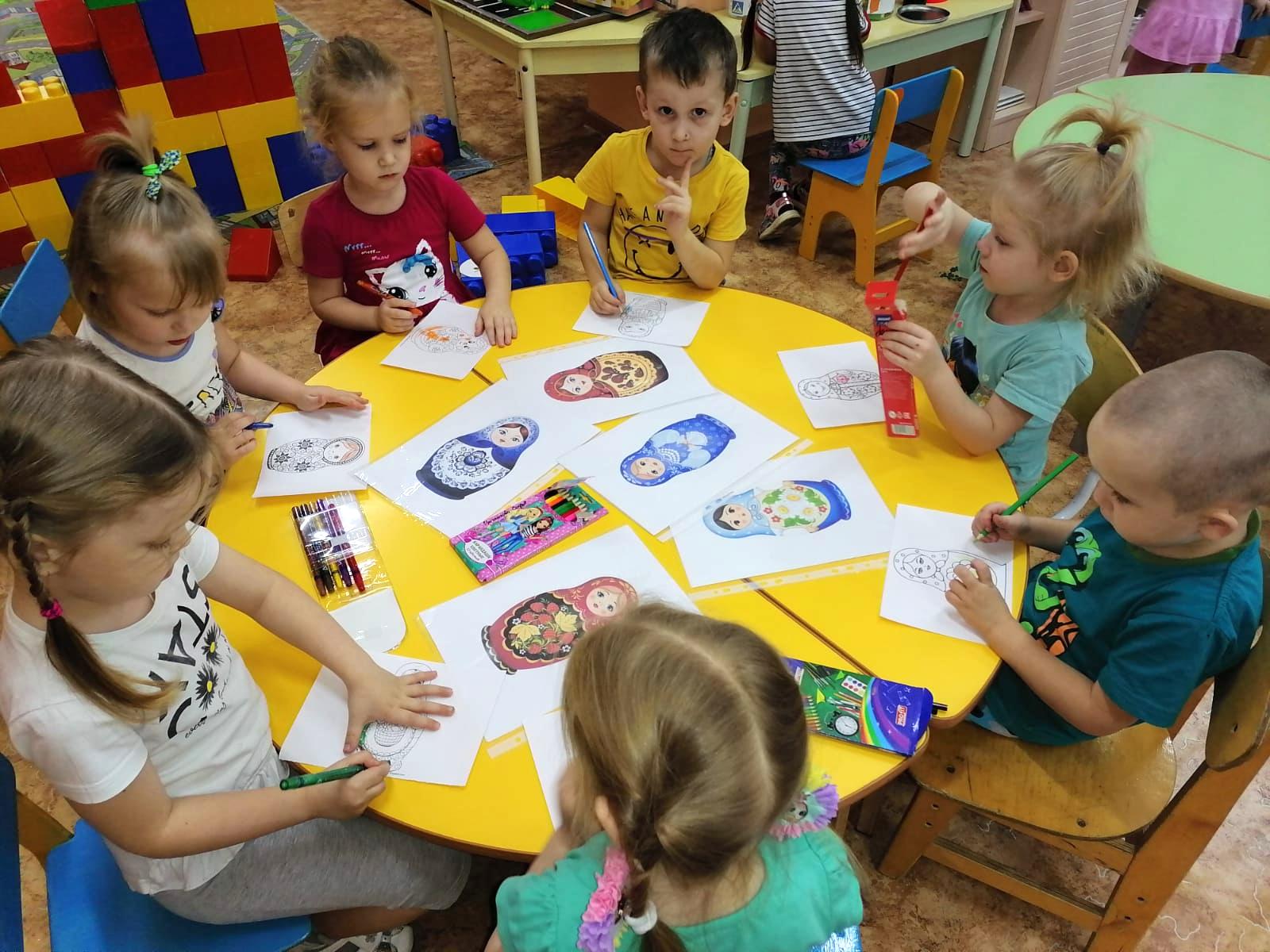 «Матрешка - гармошка»
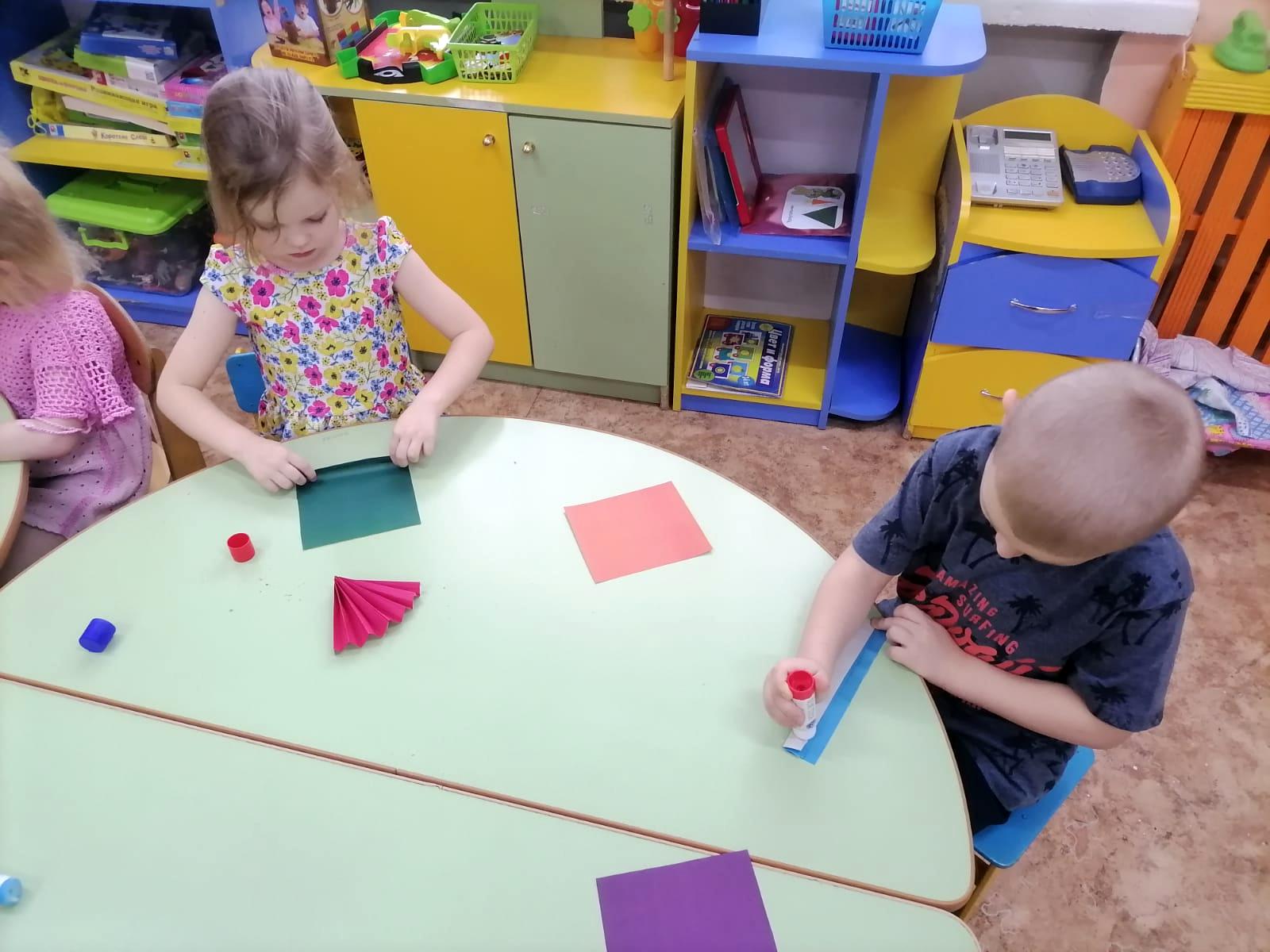 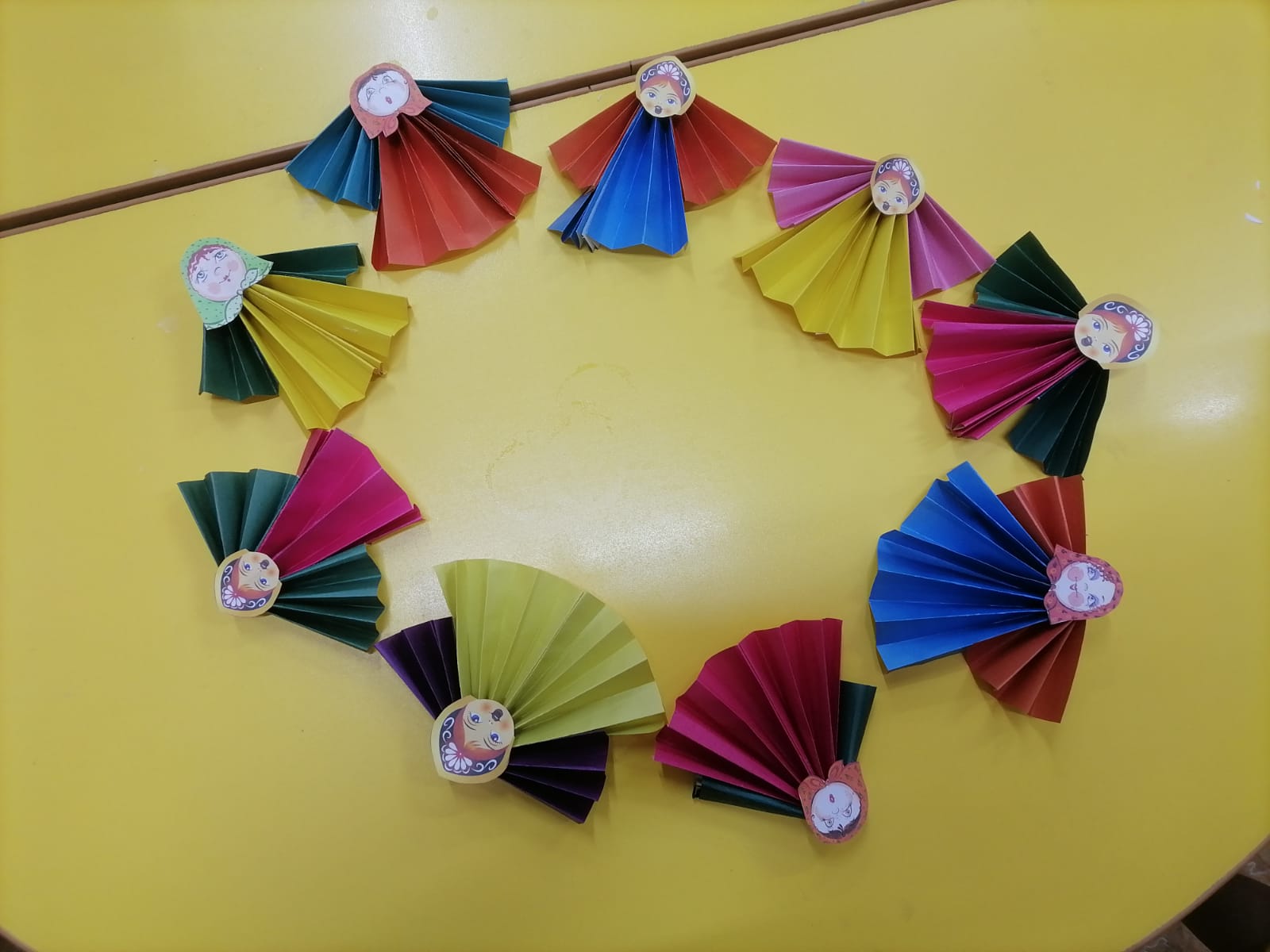 «Домик для Матрешки»
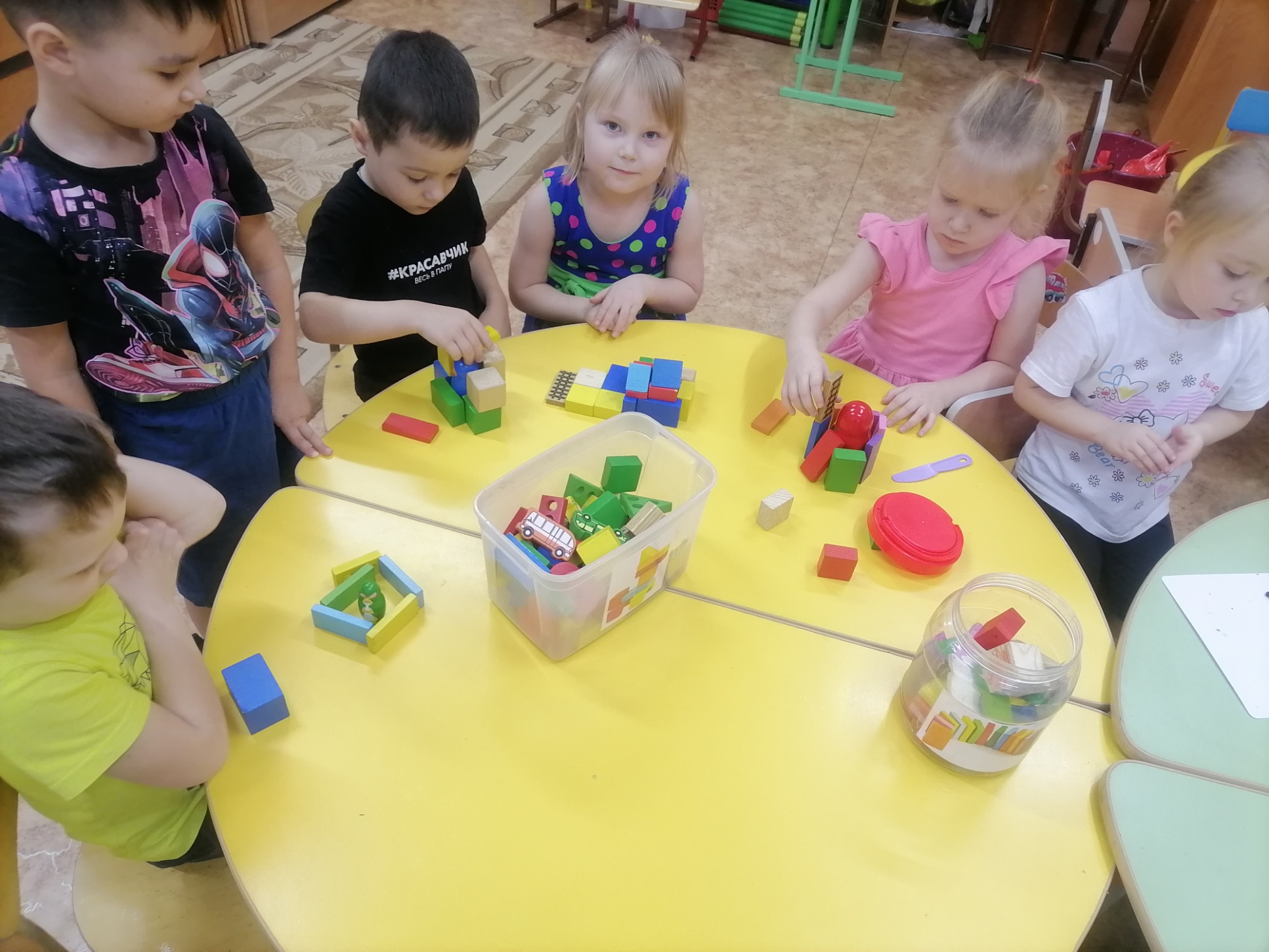 «Матрешки из фантиков» «Новогодние Матрешки»
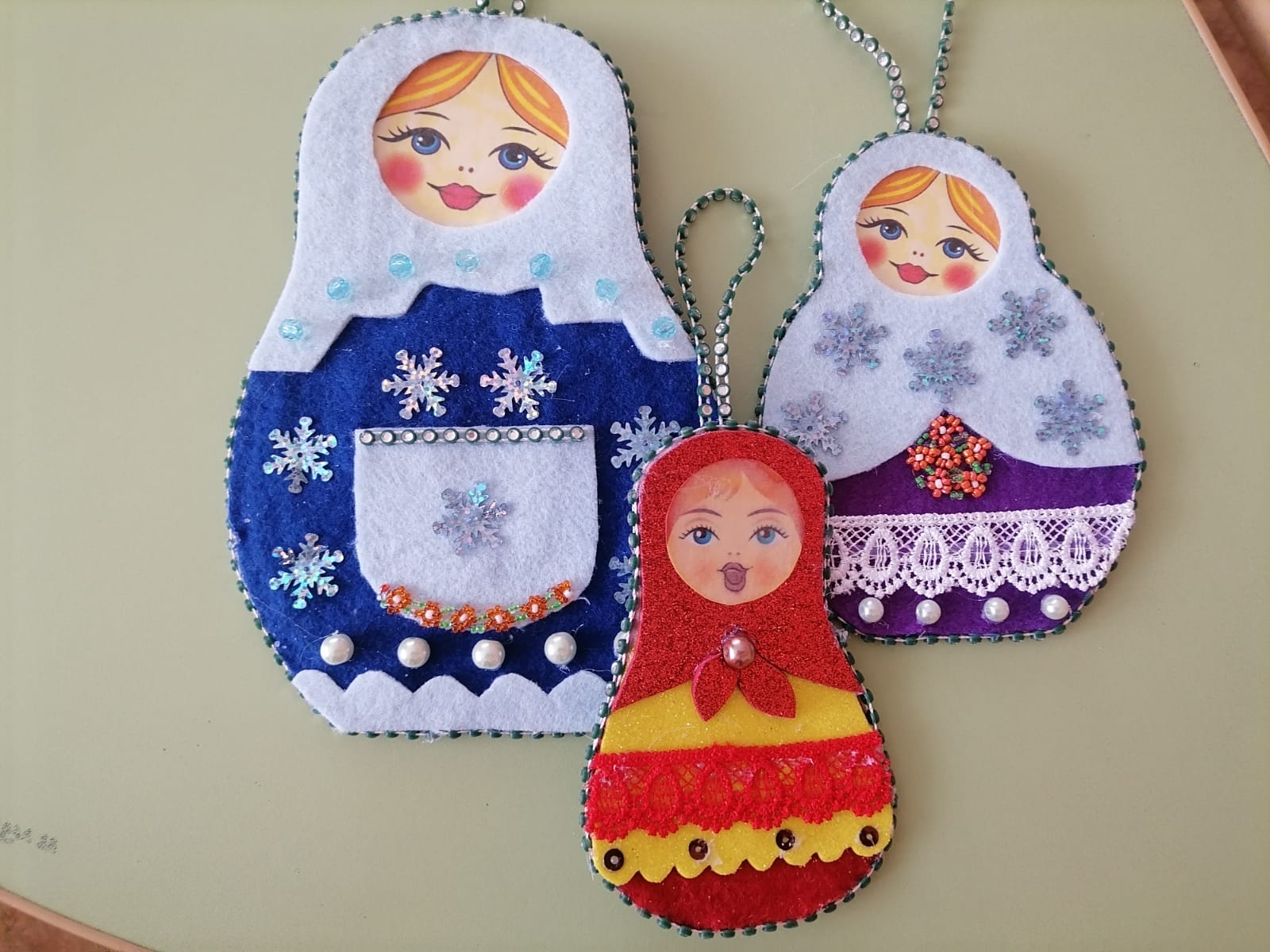 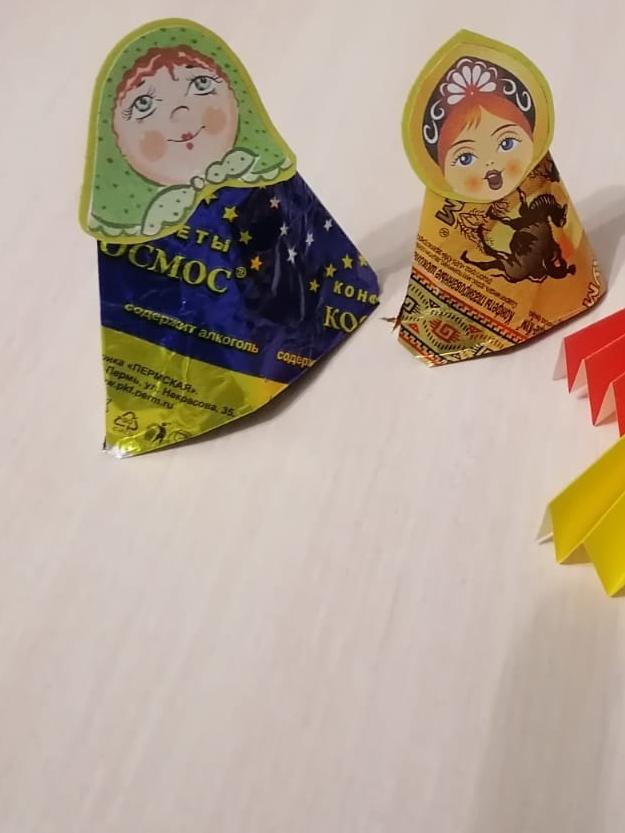 Выставка матрешек
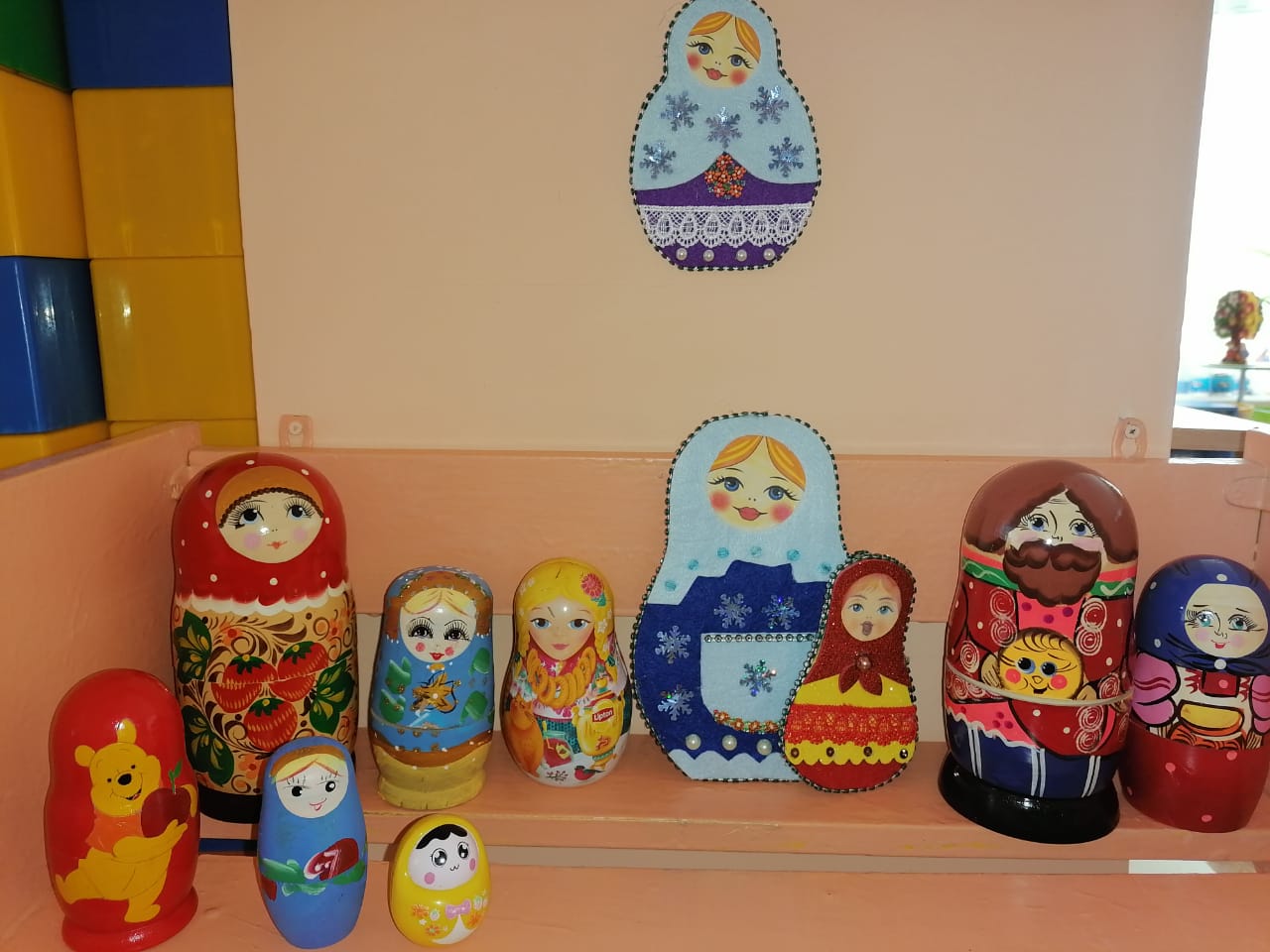 Спасибо за внимание!